How to control
Healthcare-Associated Infection
Jungyoon Hur & Yeojin Son

Murray State University
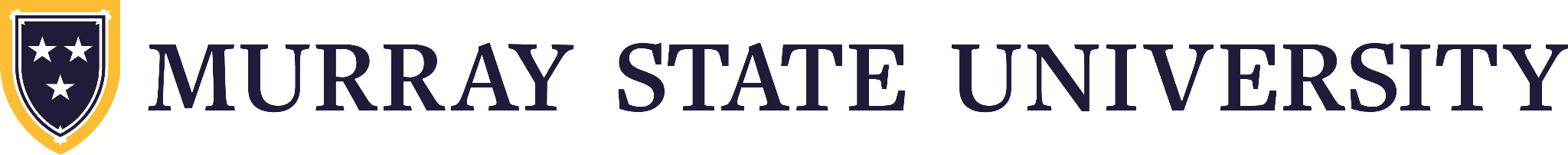 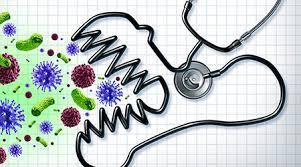 Abstract
Healthcare-Associated Infections (HAI) are infections patients acquire while receiving care in hospital.The main reasons of occuring the infections are insufficient knowledge about infection control and decreased compliance with rules by hospital protocol. The purpose of this evidence-based presentation is to exemplify how to control HAI via motivating healthcare workers to comply with infection control policy.
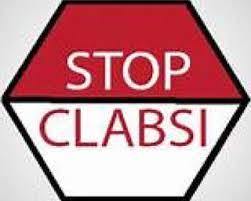 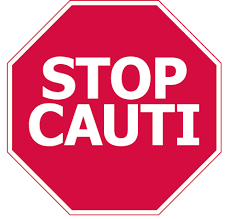 Problem/Background
What is Healthcare-Associated Infection (HAI)?
Infections patients acquire while receiving care, regardless of the healthcare setting or environment.
Problem
Although the occurrence of HAI are preventable, there are some obstacles that make it difficult to adhere to the policy like lack of awareness of infection control in practice, stress from increased workload, and poor infrastructure
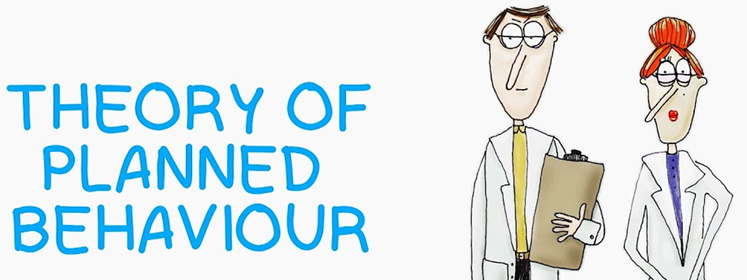 Theoretical Framework
Ajzen’s theory of planned behavior (TPB)
Individual behaviors are dictated by behavior intentions. Changing an individual's attitude or behavior can have a positive effect on infection prevention. Intensive education along with feedback and monitoring, evidence-based knowledge, as well as a positive attitude and awareness towards the behavior are needed for the improvement of the implementation of the guidelines.
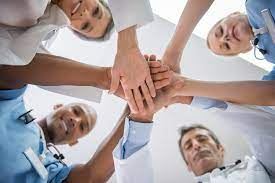 Evidence-Based Practice
Patient safety and clinical outcome improvement were the most important motivators to reduce HAIs among all types of healthcare workers interviewed (McClung et al., 2017)

Healthcare workers who have higher knowledge and perception scores have a better attitude towards infection prevention and control practices (Ponnampalavanar et al.,2020)
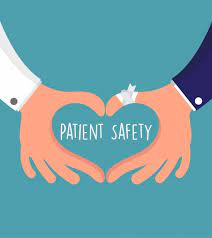 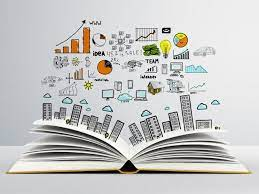 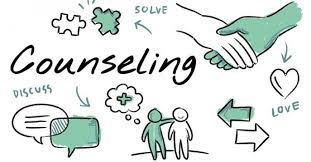 Recommendation
Create psychological counseling sessions in hospitals and make an environment in which nurses can ask for help at any time.
Reducing burnout in nurses is a promising strategy to reduce infections (The American Journal of Infection Control)
Provide proper education regularly to the healthcare workers
Audiovisual materials, simulation, e-learning, quizzes, peer evaluation, use of checklists
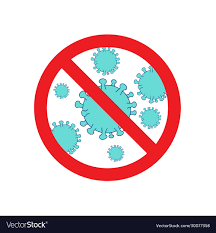 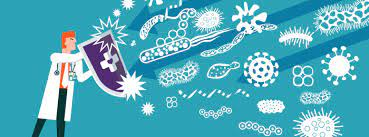 Conclusion
Healthcare-associated infections (HAI) are mainly caused by stress from an increased workload, poor infrastructure, lack of knowledge, and motivation. However, the occurrence of infection is preventable when all evidence-based interventions are properly implemented and when the nurses comply with them. Motivating nurses to adhere to guidelines and providing education sessions regularly are essential to increase the efficacy of infection control practices.